Asociación Institución Cultural Germano Costarricense
Finanzbericht für den Zeitraum  
vom 01.01.2023 bis 31.12.2023
Generalversammlung der ICGC
21.März 2024
Meilensteine des Geschäftsjahres 2023
Die Schulgeldausstände bewegten sich in einem akzeptablen Rahmen
Die Anzahl der Schülerinnen und Schüler betrug während des ganzen Jahres über 1.000.
Investitionen: 12 zusätzliche ActivPanels für 60.000 $ / Verbesserungen beim Schwimmbad für 27.000 $ / kleinere Anschaffungen, z.B. Schliessfächer für die Umkleidekabinen, Möbel für die Schulzimmer, Wärmefolien
Die Fluktuation des Wechselkurses CRC-USD beeinflusste unsere Kosten positiv und beeinträchtigte den Wert unserer Finanzanlagen in USD.
Die Förderung seitens der deutschen Regierung blieb stabil mit dem neuen Fördervertrag bis 2025, trotz unserer Bedenken über mögliche Kürzungen. Die freiwillige Förderung beträgt weiterhin 110.000 EUR.
Es wurde ein interner Betrugsfall im Einkauf entdeckt, der zur Trennung von der entsprechenden Person führte, der wirtschaftliche Schaden beträgt 36 MM Colones, in den Kosten des Jahres 2023 enthalten. Als Konsequenz wurden die Prozesse und internen Kontrollen neu gestaltet.
Die finanzielle Ordnung wird durch externe Prüfungen bestätigt
Die externen Revisionsgesellschaft (PKF Costa Rica) bezeichneten den Abschluss unserer Institution erneut als “sauber” (positiv). 
Alle von der deutschen Regierung verlangten Finanzberichte wurden eingereicht und als zufriedenstellend bewertet.
Die Einnahmen erhöhten sich um 10%, unter anderem dank des Wechselkurseffektes (Zahlen in CRC)
Die Gesamteinnahmen der Institution beliefen sich im Jahr 2023 auf 5.435 Mio. CRC. Dies entspricht einer Zunahme von 10% im Vergleich zum Vorjahr. Die Schulgeldeinnahmen stiegen um 7.1%, einerseits aufgrund des Anstieges der Schulgebühren, anderseits aufgrund der steigenden Schülerzahlen.
Das Jahr 2023 schliesst mit einem Gewinn, zum Teil dank des Wechselkurseffektes  (Zahlen in CRC)
Mehr Schüler
Betrag in EUR wie 2022, Wechselkurseffekt. Pessimistisches Syenario des Haushaltes erfüllte sich nicht
Erholung der Mieteinahmen des Auditoriums. Wechselkurs beeinflusste das Resultat in CRC
Währungsgewinn auf der Nettoposition (Aktiven – Passiven in USD)
Erholung Einnahmen AG’s, Namibe
Leicht über dem Haushaltsplan, Inflationskompensation
Mehr Schüleraktivitäten, Unterhalt, Lizenzen IT, weniger Finanzierungsaufwand
Die Gesamteinnahmen für das Jahr 2023 stiegen um 10.0% im Vergleich zum Vorjahr und um 7.7% im Vergleich zum Haushaltsplan. Die Gesamtausgaben stiegen um 4.3% im Vergleich zu 2022 und lagen 2.3% oberhalb des Haushaltsplans, was zu einem Gewinn von 299 Mio. CRC führte. Dieser Gewinn entspricht 5.5% der Gesamteinnahmen. Im Vorjahr resultierte ein Gewinn von 16 Mio. CRC (0.5% der Gesamteinnahmen). Die steigenden Einnahmen lassen sich durch die Währungsgewinne und die am Ende gleichgebliebene Förderung zurückführen. Die Kosten stiegen einerseits, weil wir zusätzliches Personal einstellten, um das akademische Angebot zu verstärken, anderseits durch eine Erhöhung der Schüleraktivitäten, im Vergleich zur Zeit vor der Pandemie.
Im Jahr 2024 haben wir wiederum über 1.000 Schülerinnen und Schüler
Die Zahl der Schülerinnen und Schüler zu Beginn des Schuljahres 2024 beträgt 1.021  (525 männlich / 496 weiblich). Im Februar 2023 betrug die Anzahl 1.024. In der Grundschule akzeptierten wir 14 Schülerinnen und Schüler in der Klasse 5R. In der Sekundarschule haben wir wiederum, wie üblich in den letzten Jahren, zwei Abiturklassen mit insgesamt 36 Schülerinnen und Schüler. Im Kindergarten haben wir 192 Kinder, was der vorgesehenen Anzahl für 8 Gruppenräume mit je 24 Kindern entspricht.
Die reguläre Förderung durch die deutschen Stellen in Euros bleibt stabil, dank des neuen Auslandschulgesetzes (seit 2015)
6 BPLK & 1 ADLK
5 BPLK & 1 ADLK
12 ADLK
 (1 vakant)
ADLK: Auslandsdienstlehrkräfte (verbeamtete deutsche Lehrkräfte)
BPLK: Bundesprogrammlehrkräfte (in der Regel nicht verbeamtete oder von ihren Bundesländern beurlaubte Lehrkräfte)
Die Zahl der Stipendien verminderte sich, während der Gesamtbetrag leicht stieg
Im Jahr 2023 wurden 85 Stipendien an Schülerinnen und Schüler einer Gesamthöhe von 260 Millionen Colones vergeben. Es wurden keine Stipendien mehr für Covid-19 vergeben.

Der Stipendienfond erhält Zuschüsse aus Deutschland, im Jahr 2023 24% des Gesamtbetrages.

Für die Vergabe von Stipendien wird sowohl die sozio-ökonomische Situation der Familien als auch die schulische Leistung des Schülerinnen und Schüler und der Einsatz der Familie für die Schulgemeinschaft berücksichtigt.
Die jährlichen Kosten des Schulgeldes der Humboldtschule bieten auch 2024 einen hohen Gegenwert
Die Schulgebühr liegen 23% unter dem Durchschnitt der vergleichbaren Schulen.
Im Jahr 2024 haben wir das Schulgeld moderat erhöht, um die Qualität der Erziehung sicherzustellen
Im Jahr 2023 stieg das Schulgeld um 5.75%. Die effektive Inflation im Jahr 2023 war negativ bei 1.77%. Für das Schuljahr 2024 erhöhten wir das Schulgeld um 3.26%, das Inflationsziel der Zentralbank liegt weiterhin bei 3% (+/- 1%).
Bilanz zum 31. Dezember del 2023 (Zahlen in CRC)
Staatsanleihen der costaricanischen Regierung
2022: 2.070.000 USD
2023: 2.103.000 USD
Der Gegenwert in CRC sinkg aufgrund des Wechselkurses
Ausstände Schulgelder, Sonstiges
Inventar und Mobiliar im Transit
Amortisation der Schulden der nächsten 12 Monate
2022: 583k $ x 601.99
2023: 600k $ x 526.88
2022 inklusive Kauf der Ipads
Umbuchung eines Teils der Rückstellung für Pensionskassenforderungen
Langfristige Schulden des Kredits
Die Zusammensetzung der Schulgeldausstände ist gesund und stabil im Jahr 2023
Und was folgt im 2024?
Schulgelderhöhungen in der Höhe von 3.26%
Planung mit 1.015 Schülerinnen und Schülern (aktuell 1.021). Der Zuwachs entspräche Zusatzeinnahmen von 31 Mio. CRC, wenn die Anzahl sich während des Jahres nicht ändert.
Stipendien ähnlich wie 2023
Förderung gemäss Fördervertrag 2023-2025. Zurzeit existiert ein Spardruck in Deutschland und Warnungen seitens der Zentralstelle für Auslandschulwesen (ZfA) über eventuelle Kürzungen, aber eine allfällige Kürzung sollte nur die freiwillige Förderung betreffen (maximal 110.000 EUR pro Jahr)
Im Budget wurden keine Gehaltserhöhungen geplant zur Kompensation der Inflation, aber die aktuelle Situation wird in Betracht gezogen. Es wurde eine zusätzliche deutsche Lehrerin geplant für die Grundschule, eine Psychopädagogin und eine strukturelle Verstärkung der Nachmittagsbetreuung.
Finanzierungskosten und Amortisation gemäss den Vorgaben des Treuhandvertrages. 
Geplanter Wechselkurs CRC-USD: 550 / USD-EUR 1.05. Ein tiefer USD-Kurs bedeutet Ersparnisse für die Schule.
Für Ende 2024 ist eine Baumassnahme geplant. Neue zweistöckige Mensa, ein zweites Stockwerk im Pavillon 400 und Verschönerung des Pausenhofs Costa Rica. Aktuell befindet sich das Projekt in der Vorprojektphase. Es wurde eine Anfrage für Zuwendungen in Deutschland eingereicht, zurzeit in Bearbeitung.
* Basierend auf dem im Oktober 2023 erstellten und verabschiedeten Budget für 2024
Für das Jahr 2024 planen wir mit einem kleinen Gewinn.(Zahlen in CRC)
Erhöhung der Monatsgebühren um 3.26%. Planung mit weniger Schülerinnen und Schüler
1 BPLK weniger refinanziert, neu lokal eingestellt
2023: Verkauf der Ipads, Einmaleffekt
Einmaleffekt, aufgrund der Aufwertung des Colon
Zusätzliche Stellen, BPLK lokal eingestellt, Rückkehr aus Krankheit und Schwangerschaftsurlaub. Ersatz von Lehrkräften die 2023 die Schule verlassen haben
* Erstellt und verabschiedet im Oktober 2023
Vielen Dank an unsere Sponsoren im Jahr 2023!
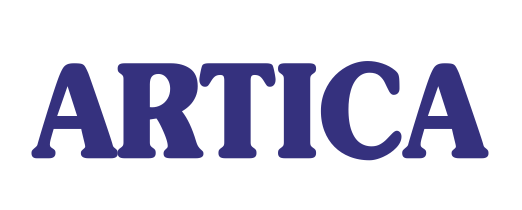 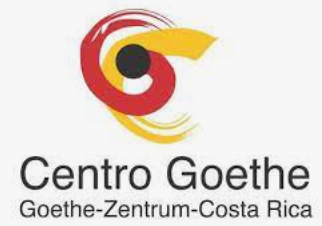 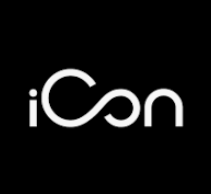 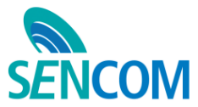 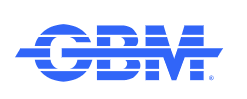 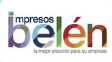 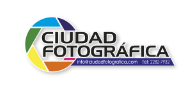 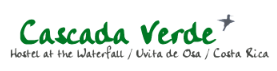 Vielen Dank!